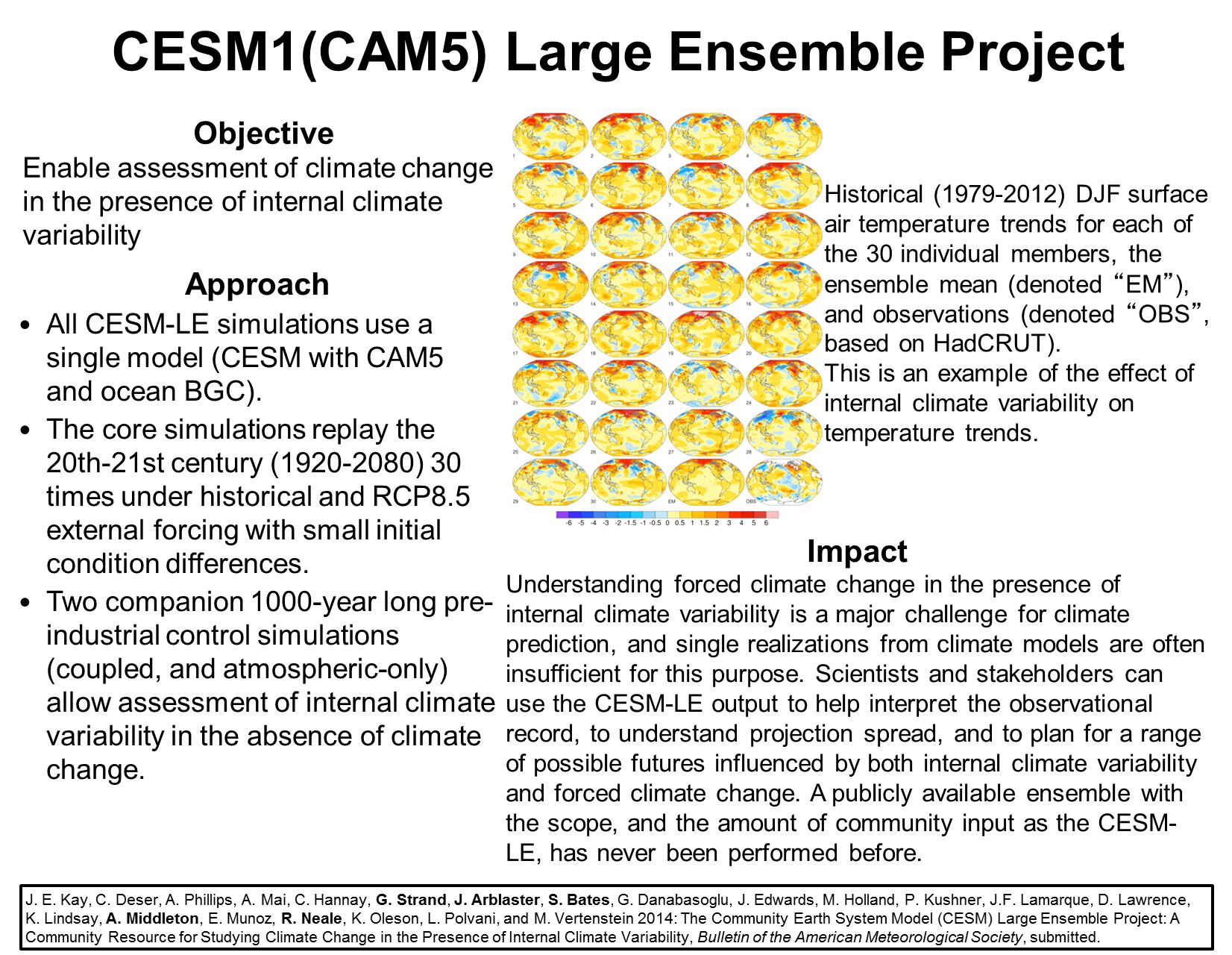 J. E. Kay, C. Deser, A. Phillips, A. Mai, C. Hannay, G. Strand, J. Arblaster, S. Bates, G. Danabasoglu, J. Edwards, M. Holland, P. Kushner, J.F. Lamarque, D. Lawrence, K. Lindsay, A. Middleton, E. Munoz, R. Neale, K. Oleson, L. Polvani, and M. Vertenstein, 2014: The Community Earth System Model (CESM)Large Ensemble Project:  A Community Resource for Studying Climate Change in the Presence of Internal Climate Variability, Bulletin of the American Meteorological Society, doi: http://dx.doi.org/10.1175/BAMS-D-13-00255.1.